В целом мире торжество –Наступило Рождество
Рождество  Христово
В яслях спал на свежем сенеТихий крошечный Христос.Месяц, вынырнув из тени,Гладил лён его волос...
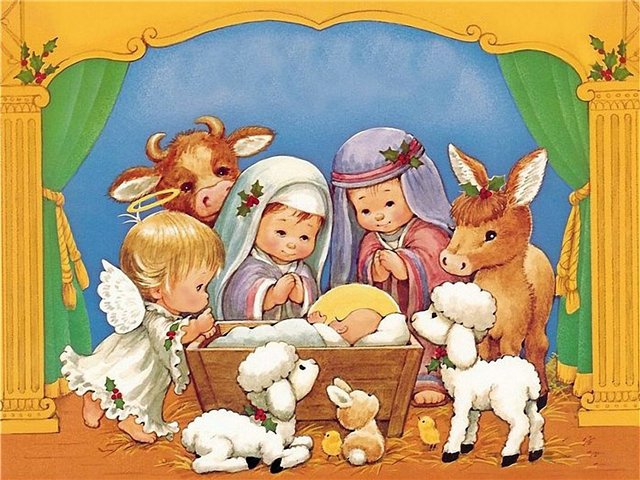 .  Лунный свет упал,И огнями лёд кристалловВ ветках заиграл.
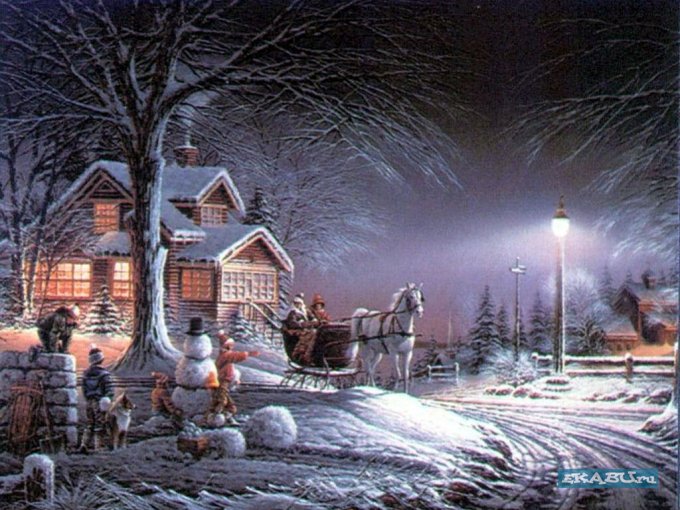 Мы пришли Христа прославить,А вас с праздником поздравить
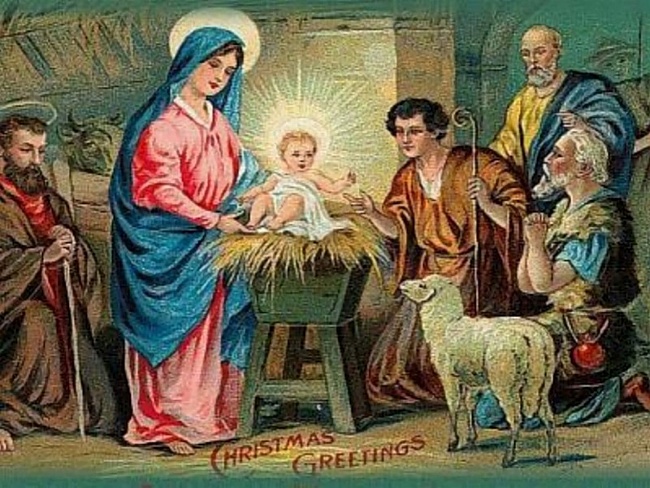 От востока с мудрецамиПутешествует звезда,С драгоценными дарамиОдарить пришла Христа.
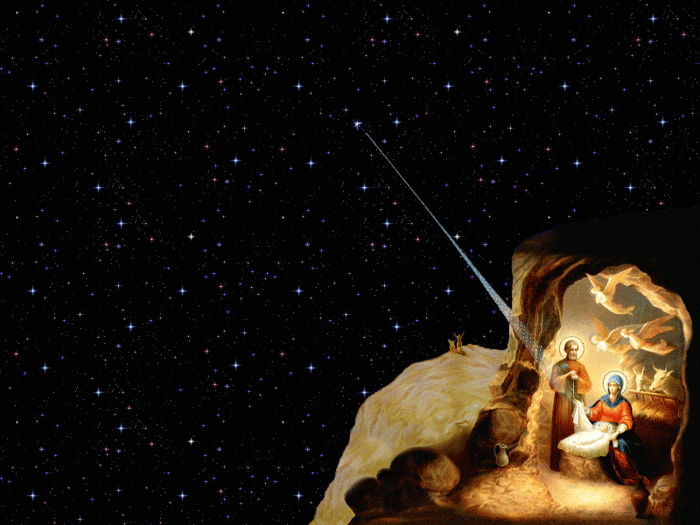 Пришла КолядаНакануне Рождества. Подайте коровку —Масляну головку. Не подашь Коляду —От ворот не пойду.
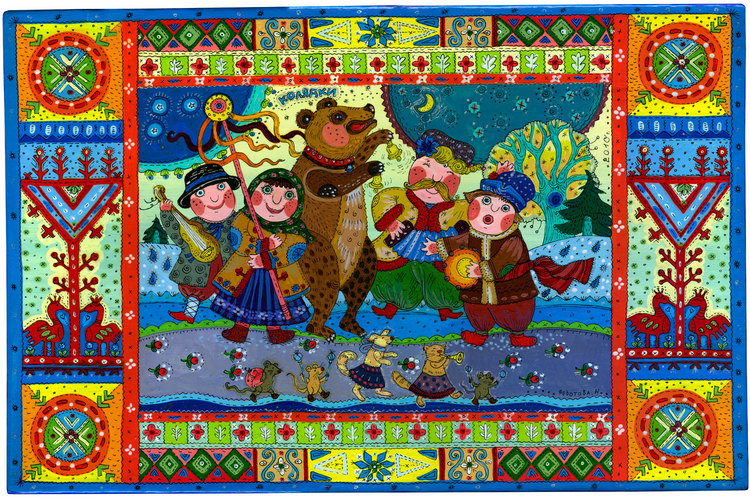 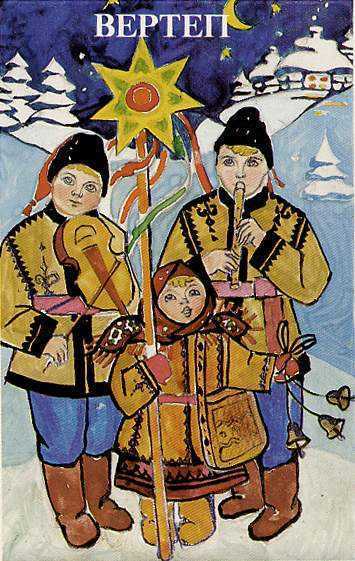 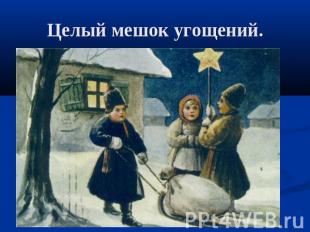 Коляда, Коляда,Ты подай пирога,Или хлеба ломтину,Или денег полтину,Или курочку с хохлом,Петушка с гребешком.
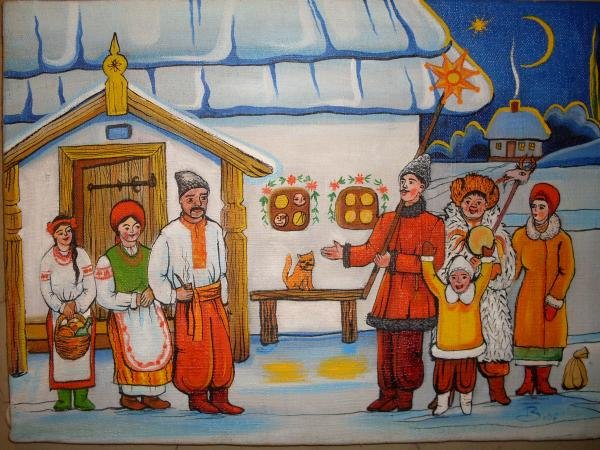 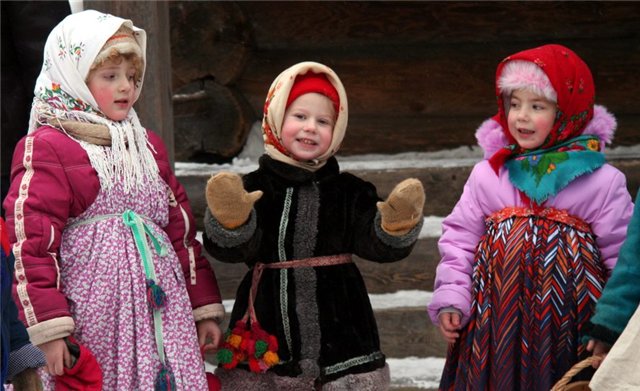 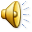 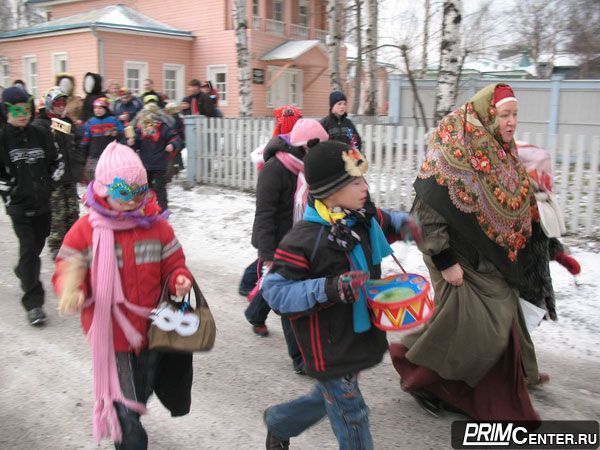 Надпись: Михайлова А. А.